The Big Red C is here:
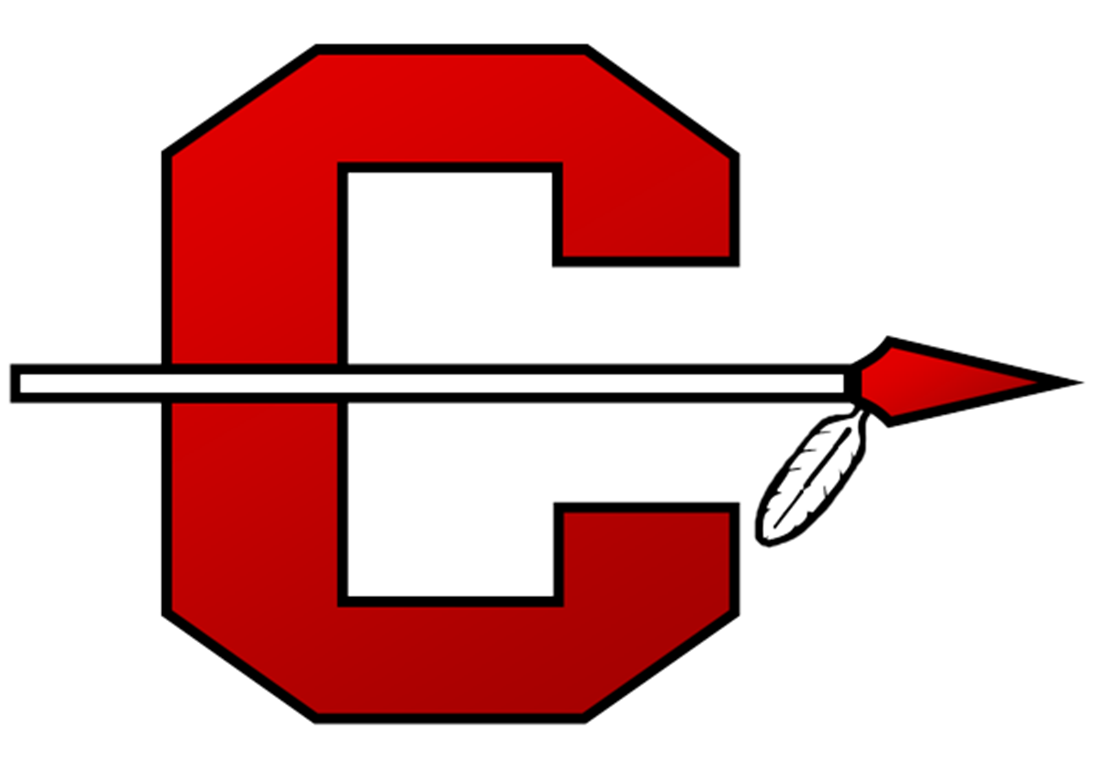 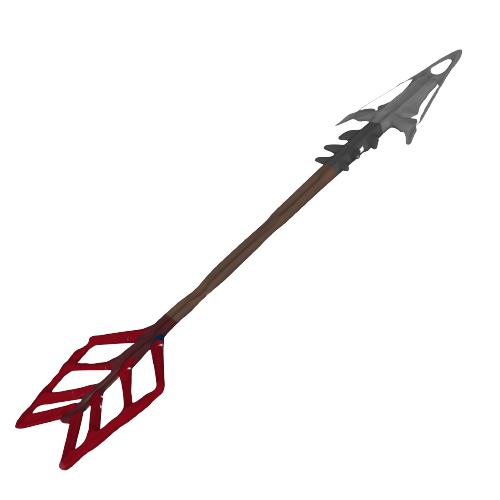 My Management Philosophy
“I believe all students can learn with the proper support and guidance. 
My management style is transformational. 
I engage the team so we can learn from each other and collaborate on the best outcome for the district.”
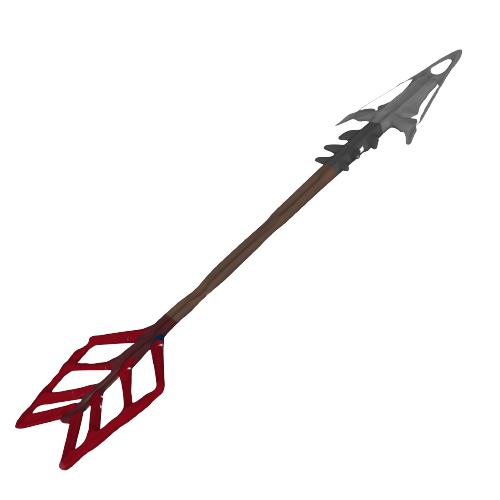 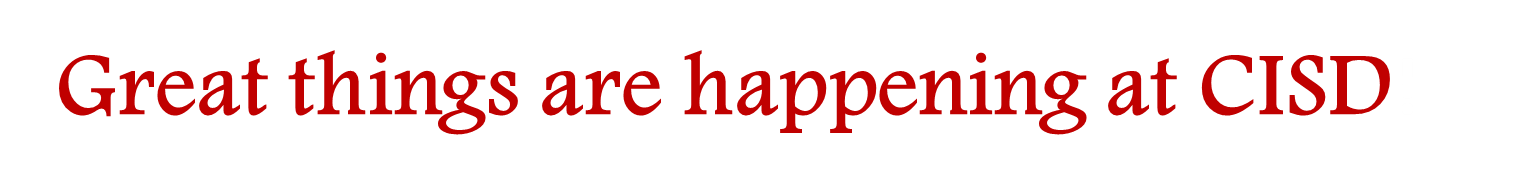 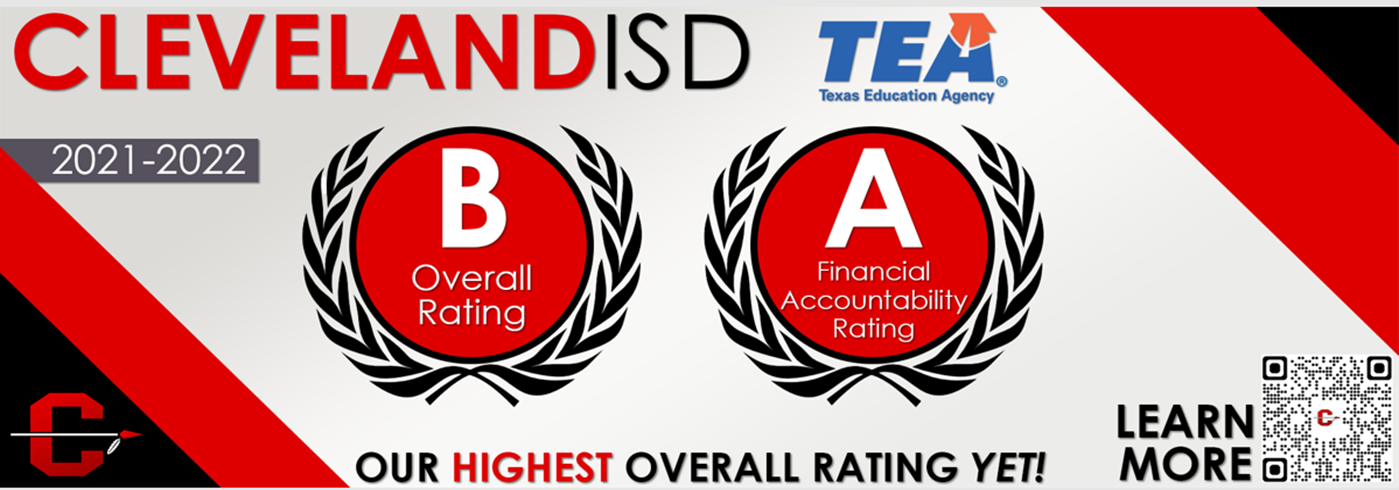 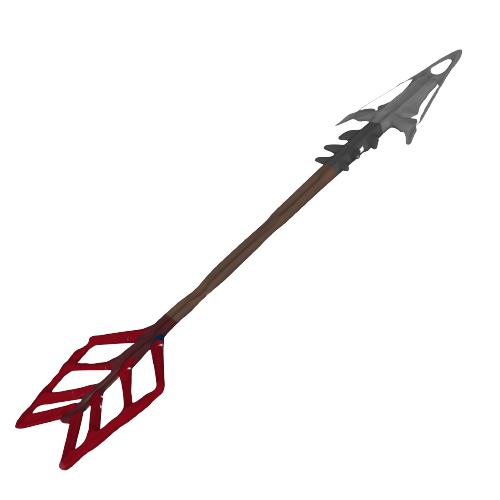 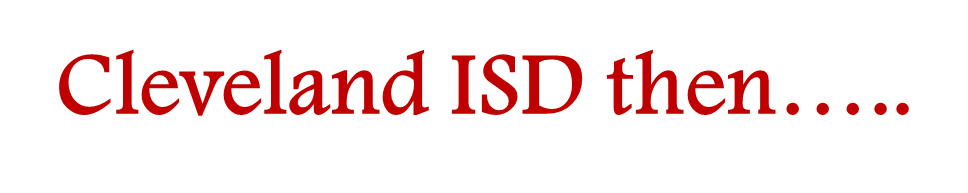 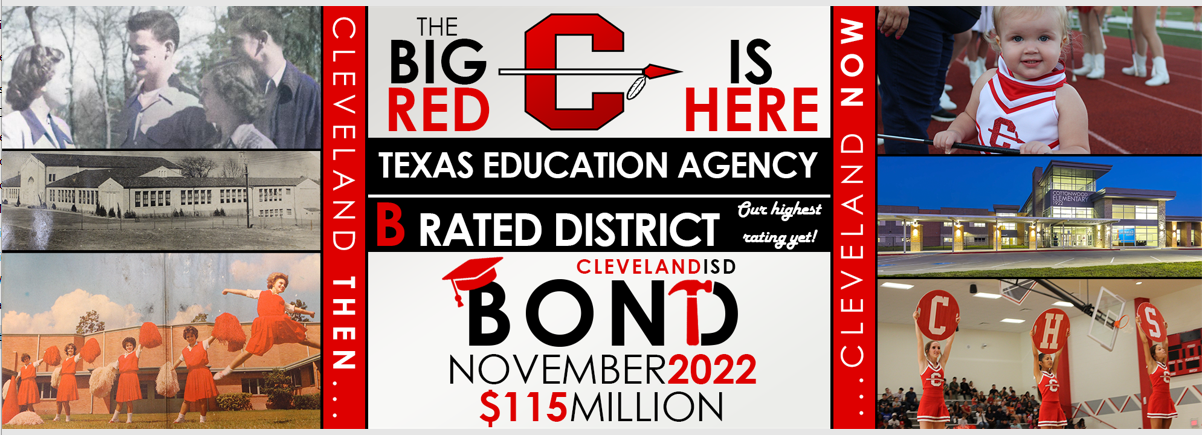 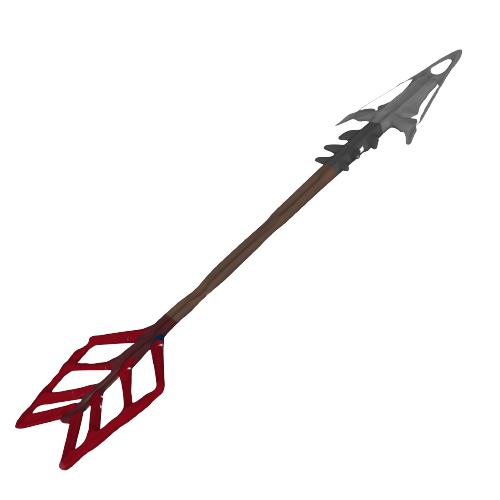 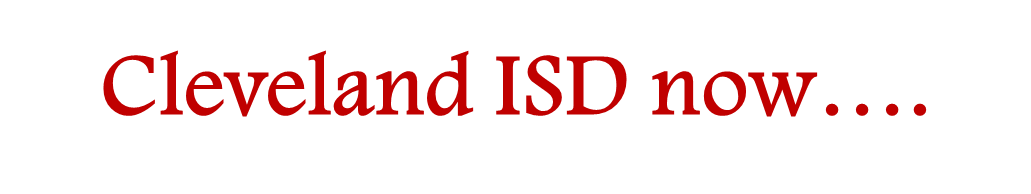 Hometown Banners
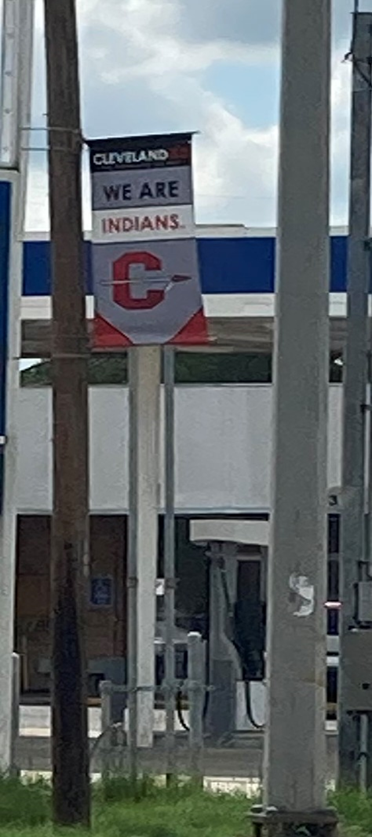 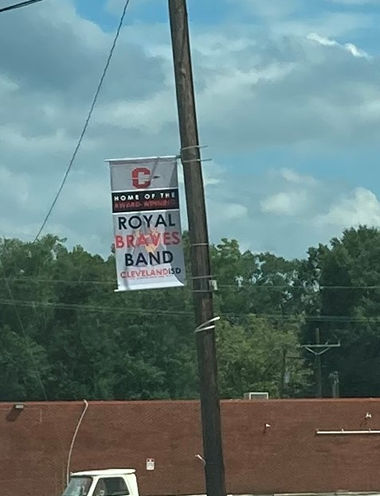 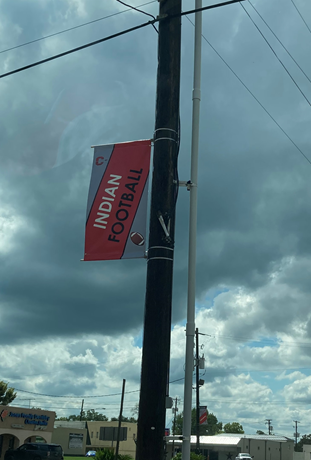 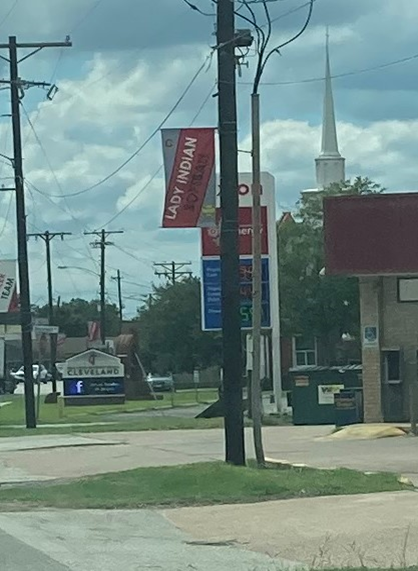 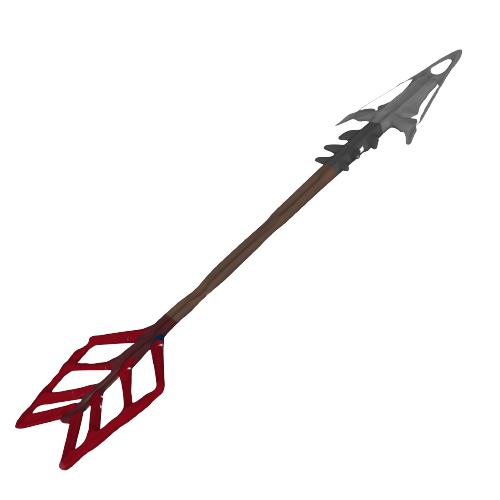 CTE Programs
30 Different programs of students in 13 career clusters:

Agriculture, Food and National Resources
Architecture and Construction
Arts, A/V Technology and Communications
Business, Marketing and Finance
Education and Training
Health Science
Hospitality and Tourism
Human Services
Information Technology
Law and Public Service
Manufacturing
STEM
Transportation, Distribution and Logistics
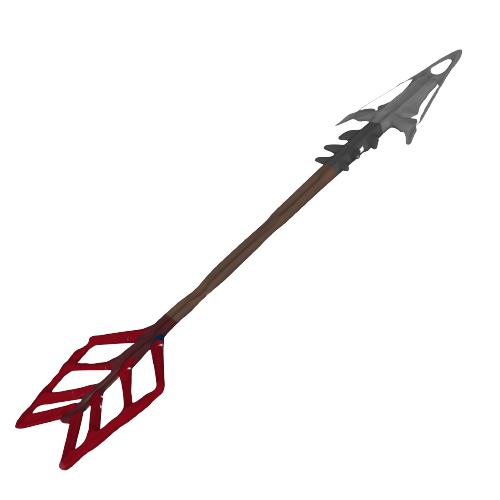 AMAZING AWARD WINNING TEAMS!!
WELDING TEAM
15 students earned certifications and scholarships.
1 student certified in all events, earning 52,000.00 in scholarships. 
1 student earned $9,000.00 in scholarships and 2 certifications. 
1 student earned 2 certifications and $21,000.00 in scholarships.
CULINARY ARTS
SkillsUSA Competition
GOLD
Prepared Speech
Quiz Bowl and Entrepreneurship
Commercial Making 
Silver
Quiz Bowl
Bronze
Restaurant Service 
Entrepreneurship
ROYAL BRAVES BAND
60 years of straight #1’s at Marching Contest. 
#1 at Concert & Sight-Reading Contest
Sweepstakes
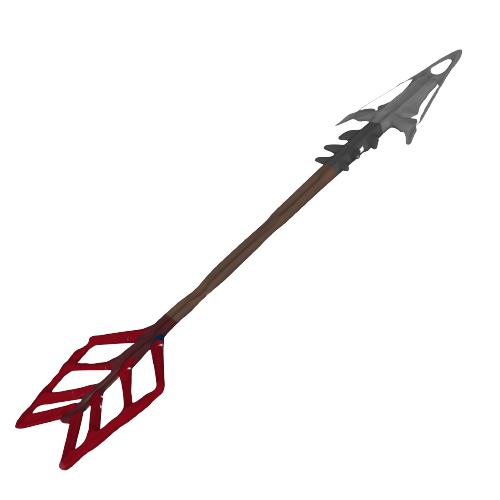 Air Force JROTC!
Distinguished Unit with Merit Awards
Distinguished Unit Awards
Silver Star for Excellence in Community Service
Leadership Academic Bowl National Finalist
CHEER TEAM!
2020-21
Chevy Spotlight Award
UIL State Spirit Coed
2021-2022
CAN Lone Star Classic Regionals 
Top Team Chant & Cheer 
2022-23
Top Team Most Spirited Program at UCA Cheer Camp
Top Team Cheer at UCA Cheer Camp – Varsity
Cosmetology
SkillsUSA Competition

3D Freehand Nail Art
State Champs
Silver Awards

Hair
Color
Fantasy Updo’s
Show/Cutting
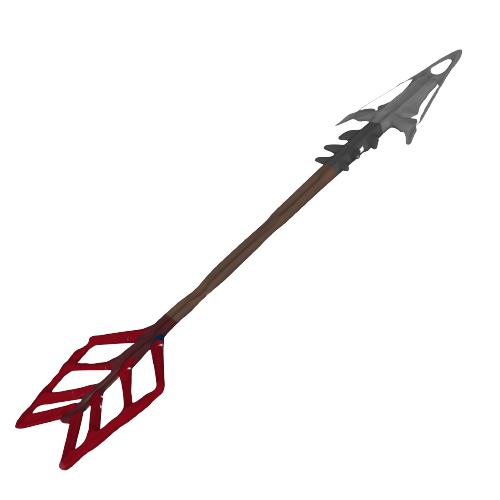 CHS Seniors:
CHS Class of 2022	
323 Junior Colleges
230 4-year Universities
24 Trade Schools
9 Military Enlistments
100 Workforce

CHS Scholarship amount $1,559,827.00
Local Scholarship $95,420.00
Technical/Trade Scholarship $164,500.00
4 years Institutional Scholarship $555,195.00
Military Scholarship $744,712.00
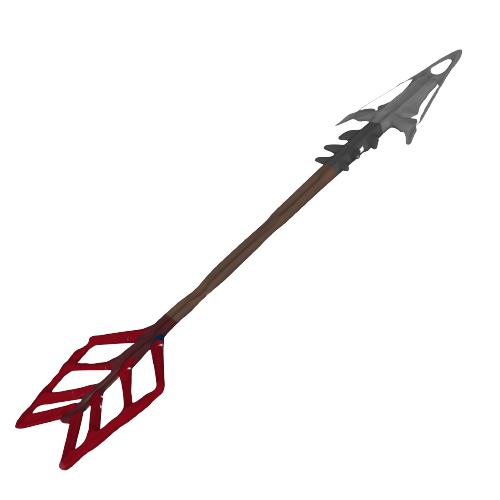 Enrollment: Past & Current
MAY 2022 		11,243 students

    lost -1,300 students to the charter school.

SEPT. 2022		11,447 students

   We gained 1,500 students over summer
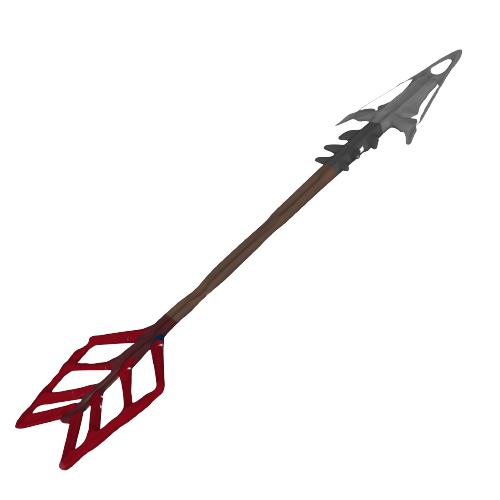 Enrollment Projections
2023-24		13,000 Total Students

2024-25		14,000 Total Students


2030-31		23,000 Total Students
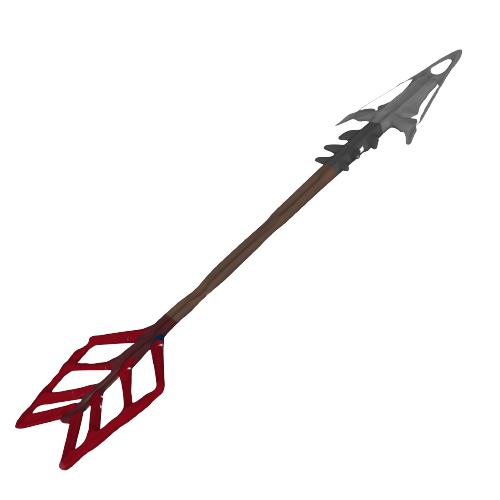 Campus Capacity
Current			Max Capacity
North Elementary Campuses
Cleveland Middle School
Cleveland 9th Center
Cleveland High School 

South Elementary Campuses
Santa Fe Middle School
3400
3060
1800
1700
1008
1200
3400
2307
2340
3400
880
1600
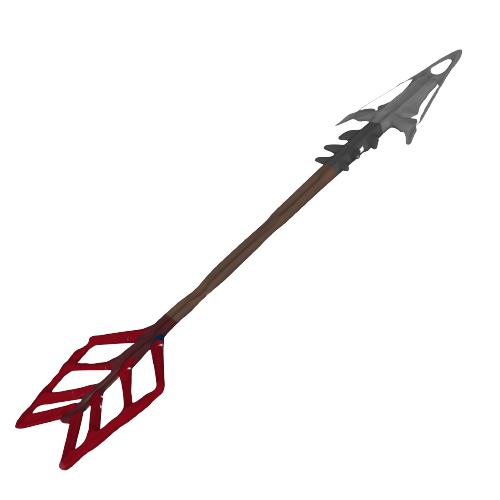 Total
14,800
11,295
Community Approved Projects
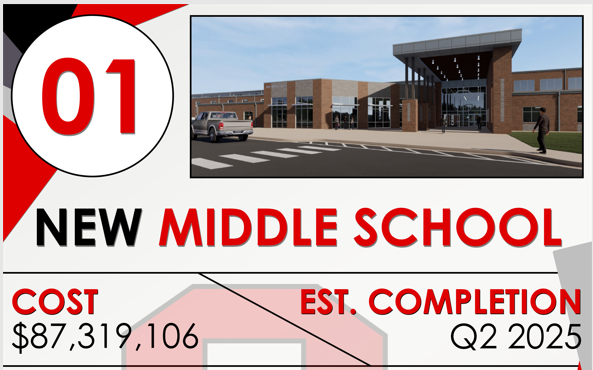 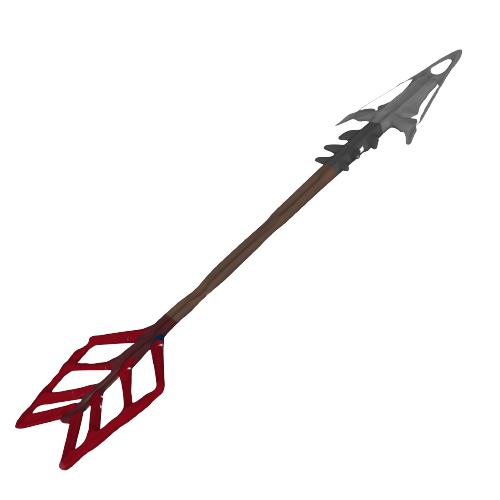 Community Approved Projects
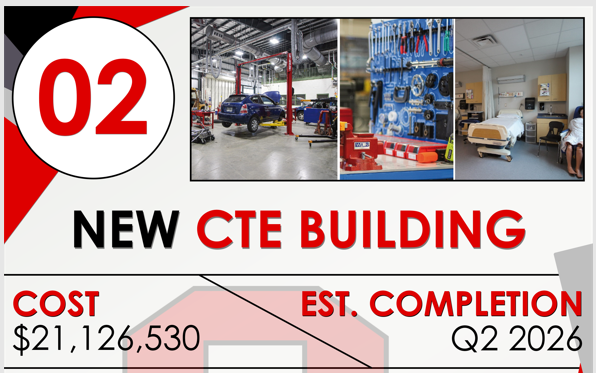 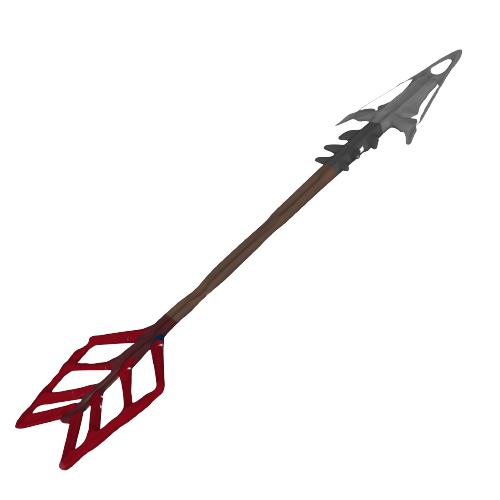 Community Approved Projects
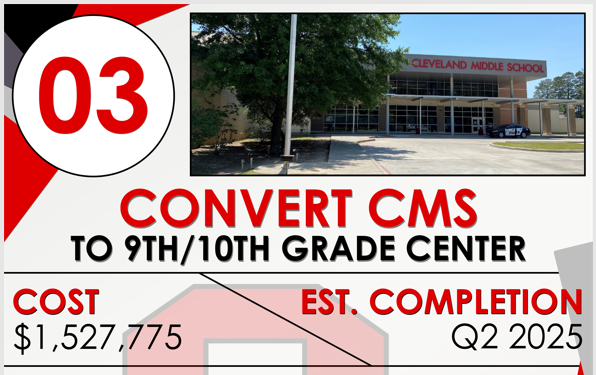 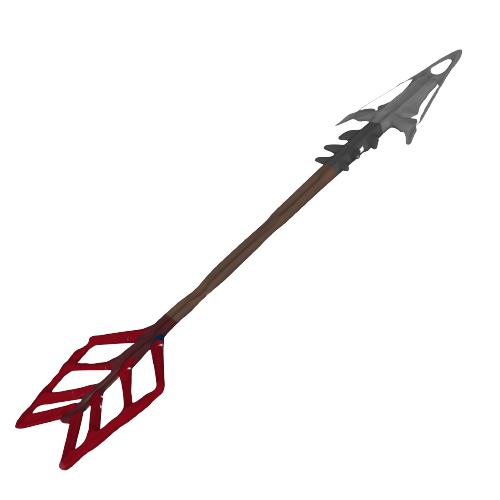 Community Approved Projects
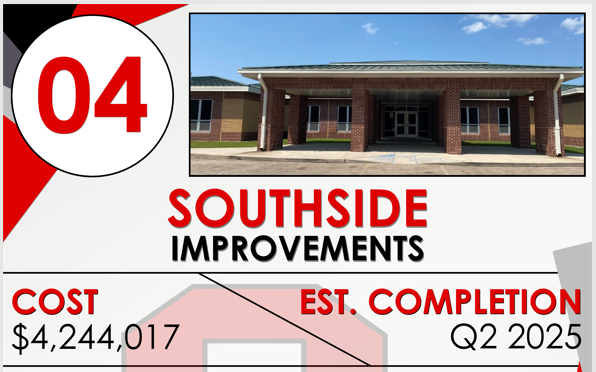 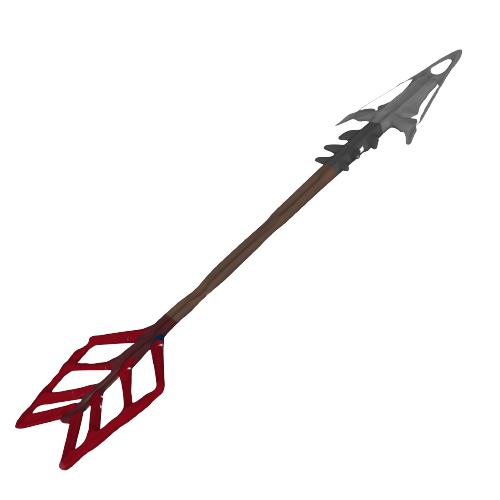 Community Approved Projects
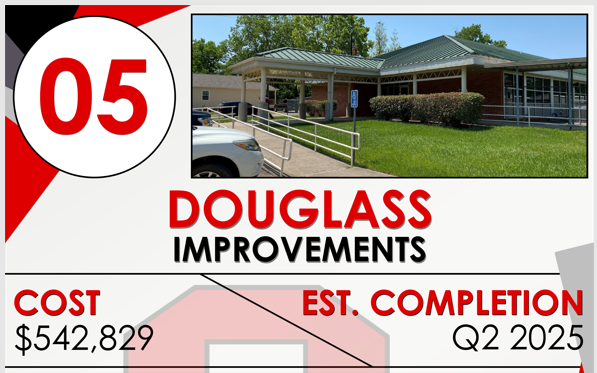 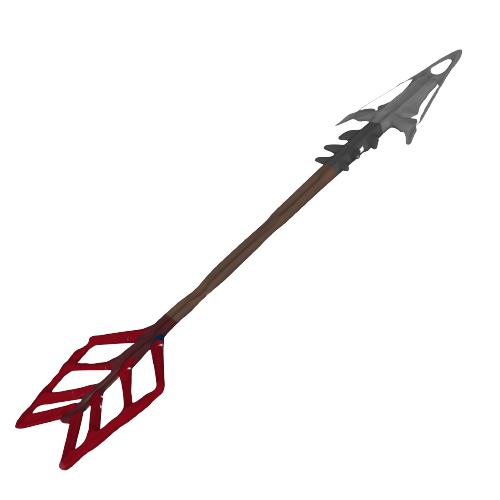 District Total Tax Rate
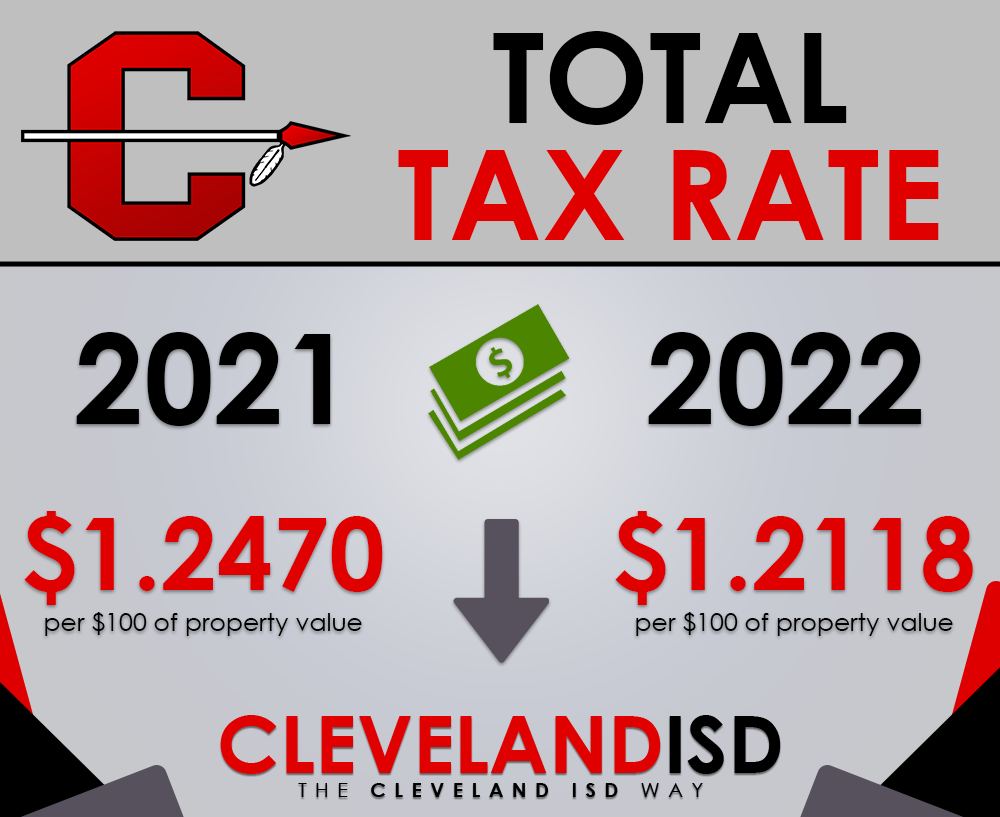 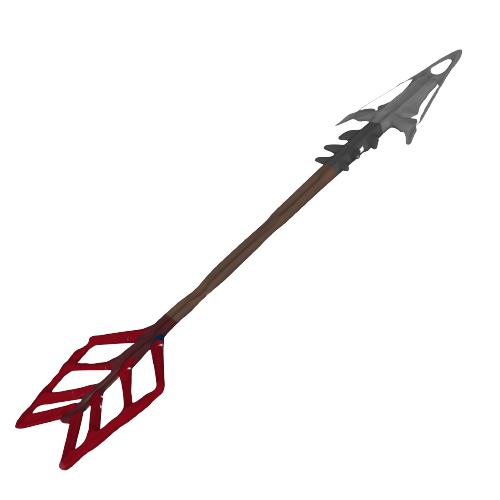 Voting Dates
Last Day to Register to Vote: October 11th 
Early Voting Begins: October 24th 
Last Day of Early Voting: November 4th 

Election Day: November 8th
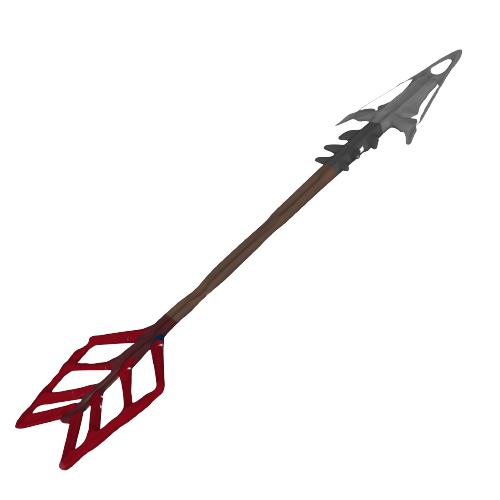 Cleveland ISD
Bond Referendum Information
November 2022
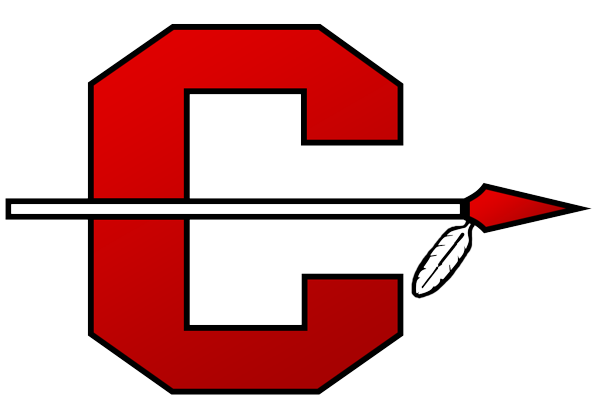 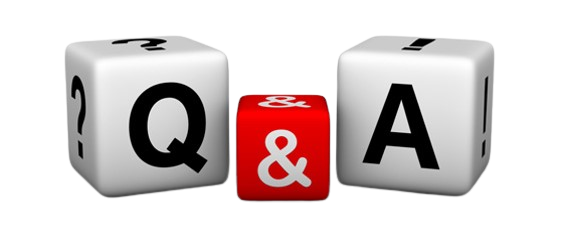 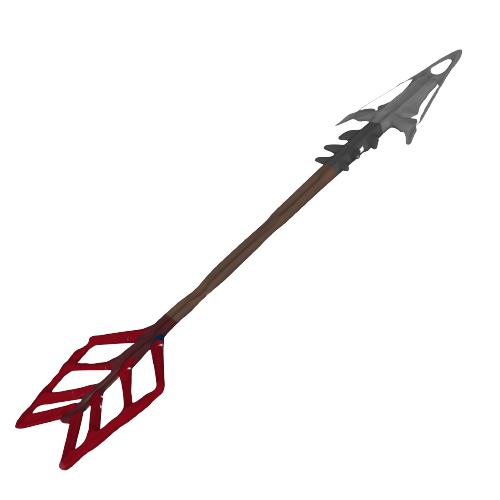 Stephen McCanless, Superintendent
Office 281-592-8717
smccanless@clevelandisd.org